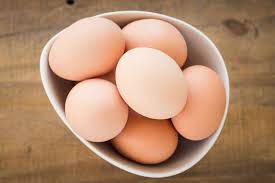 JAJA I PROIZVODI OD JAJA
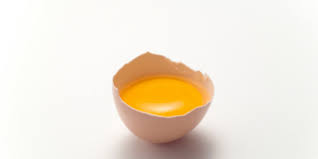 JAJA
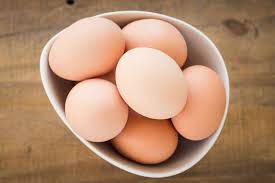 Jaja su namirnica koje nam daju životinje.
Najviše se prodaju kokošja jaja. 
Mogu sadržati bakteriju SALMONELE koja uzrokuje teška trovanja - zato jaja moraju biti dobro kuhana ili pečena.
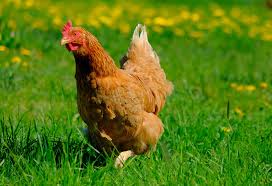 Jaja priređujemo na različite načine:
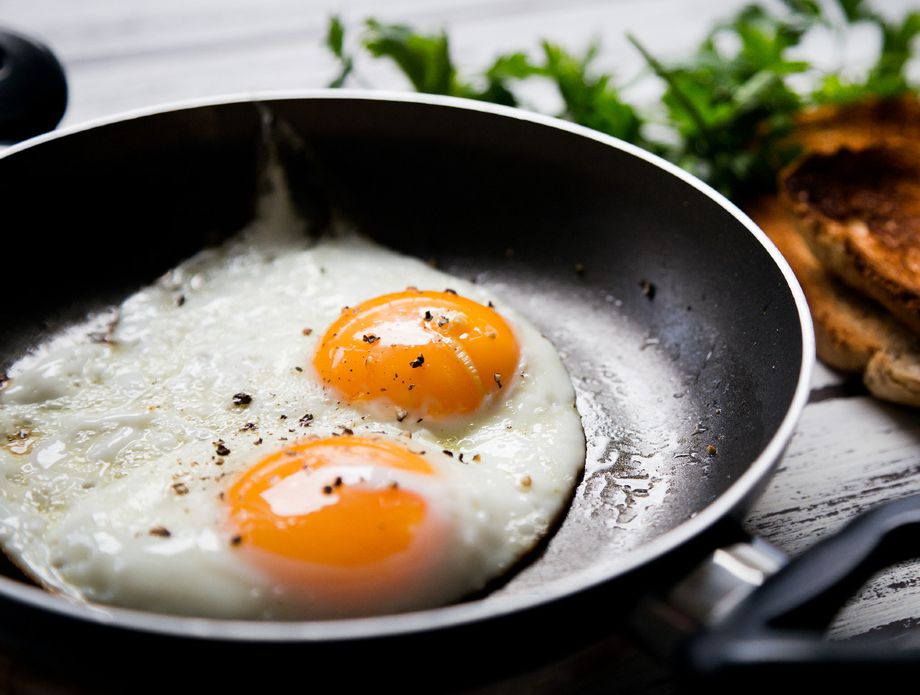 kuhana jaja
jaja na oko
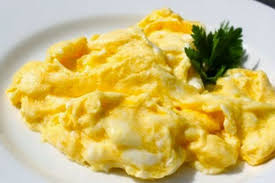 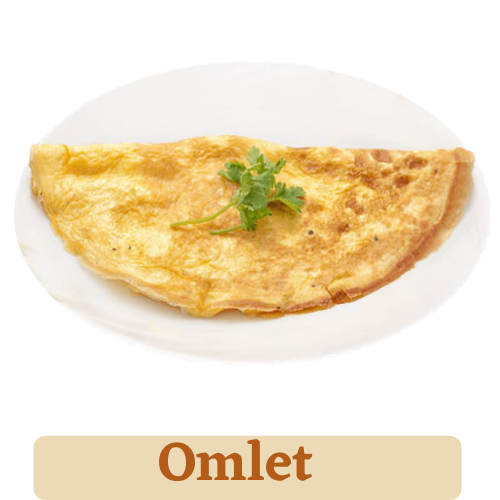 omlet
kajgana
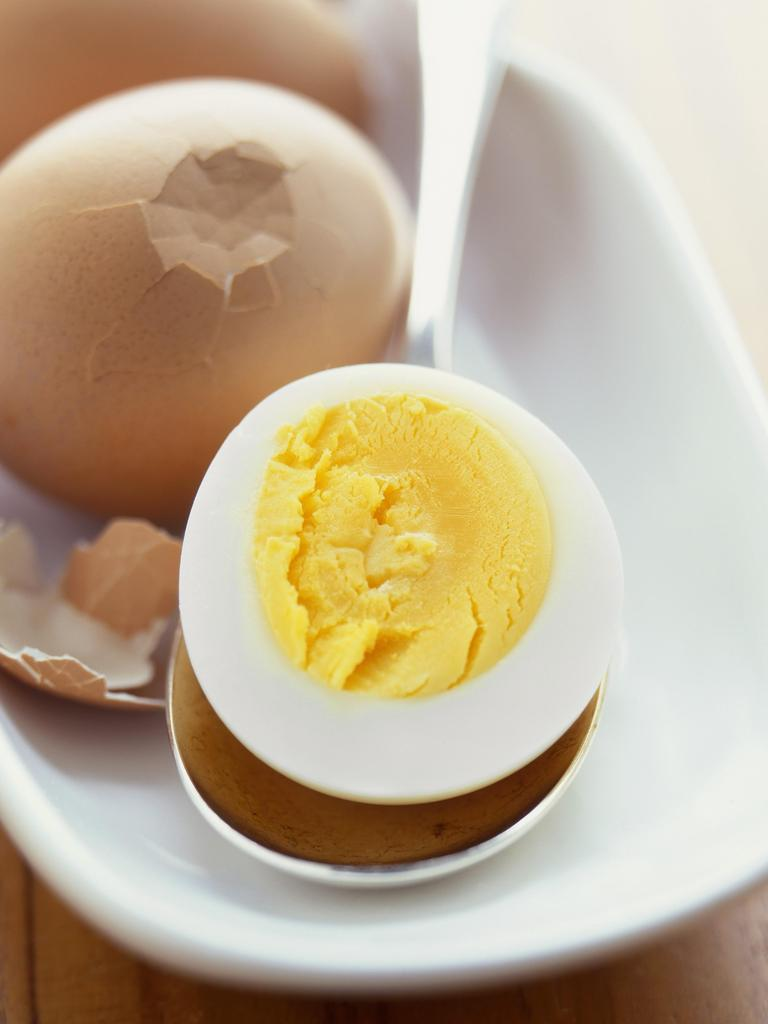 Kako radimo kuhana jaja?
VAŽNO:
Ne kuhajte jaja direktno iz hladnjaka – da ne puca ljuska.
Započnite kuhanje u hladnoj vodi.
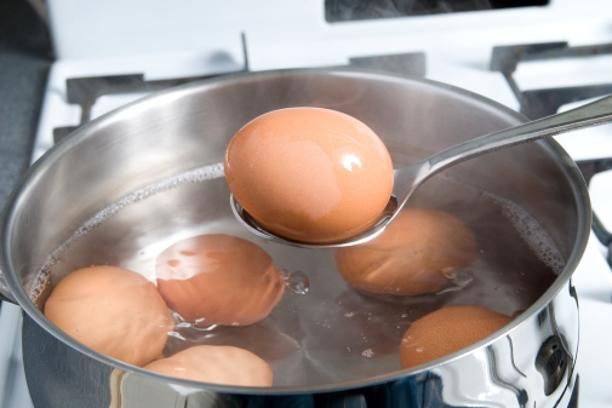 POSTUPAK:
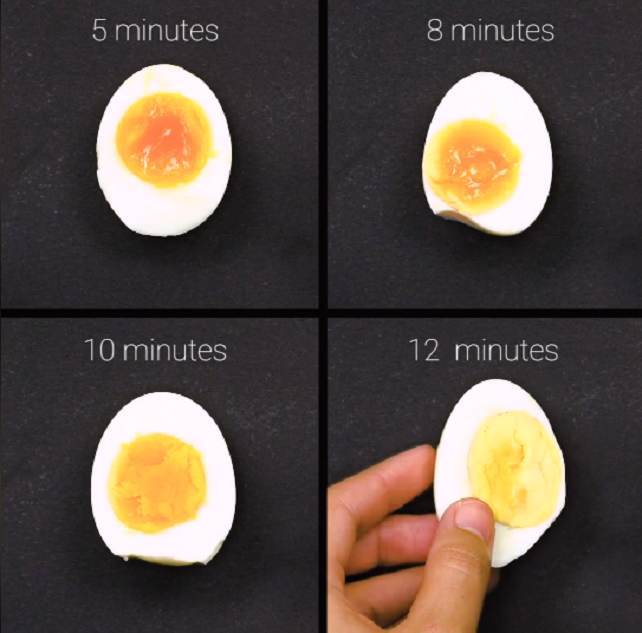 1. Staviti u hladnu vodu.
2. Kad voda zavrije držimo se sljedećih pravila:
6 min za meko kuhano jaje
10-12 min za tvrdu kuhano jaje
3. Nakon kuhanja, jaja prelijte hladnom vodom da bi se lakše skinula ljuska.
Kako radimo jaja na oko?
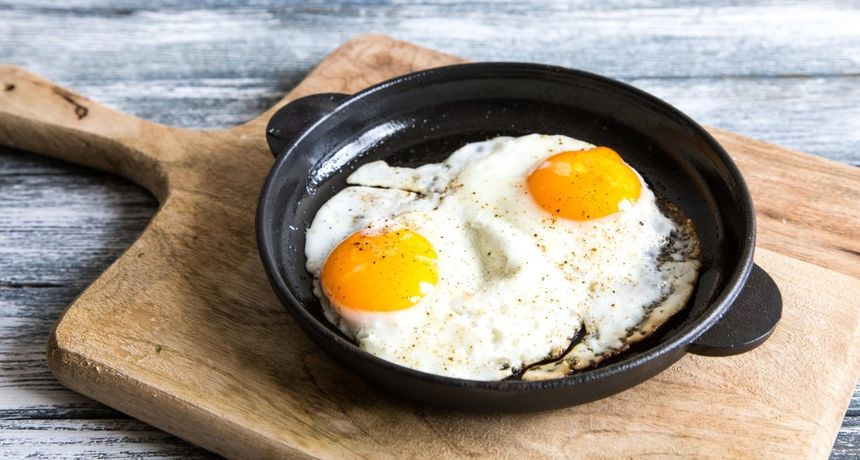 POSTUPAK:
1. U tavu ulijte ulje i zagrijete ulje.
2. Izlijte nježno jaja.
3. Poklopite tavu i pecite dok bijeli dio ne bude čvrst onoliko koliko vam odgovara.
ZADATAK: 
Skuhaj i ispeci jaja uz pomoć svojih ukućana!
DOBAR TEK!
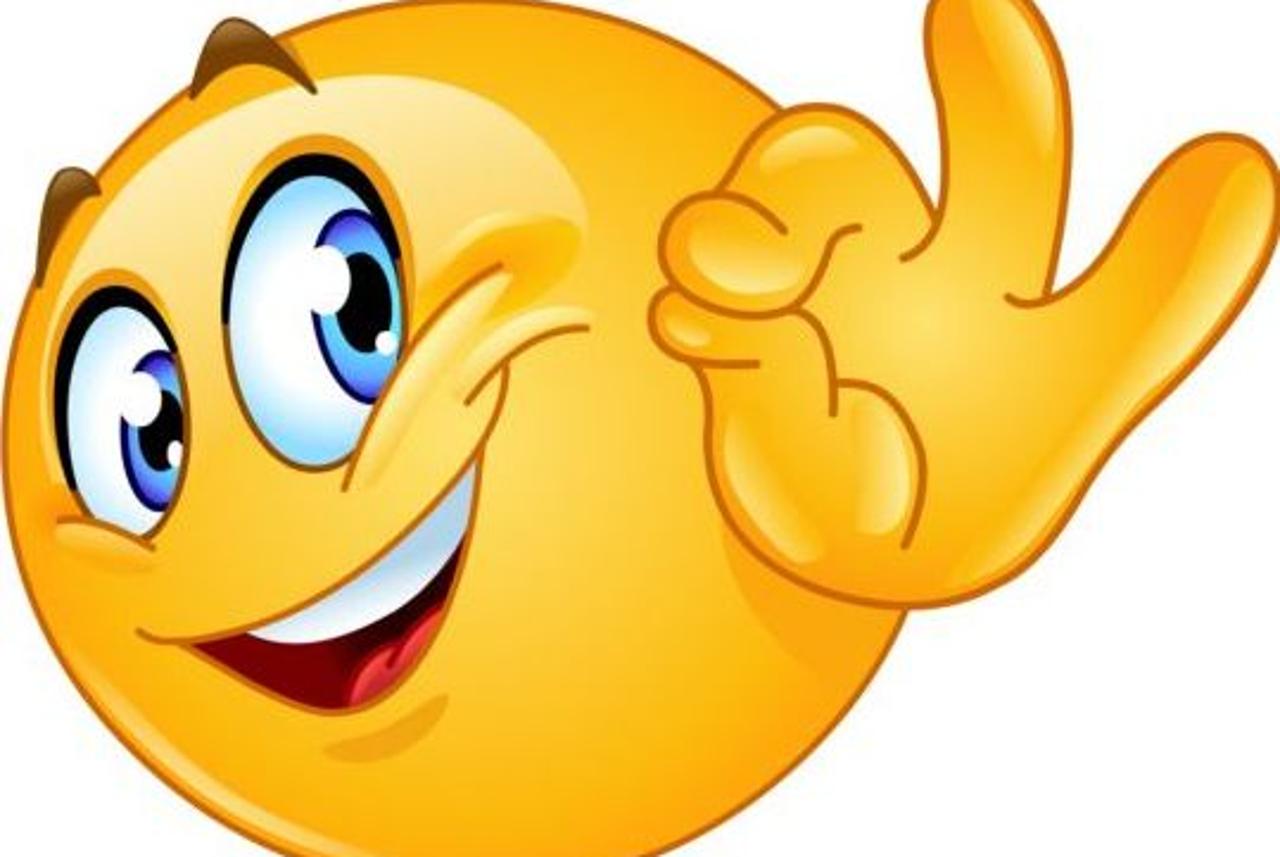